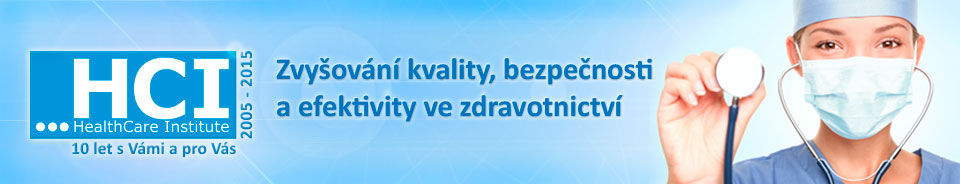 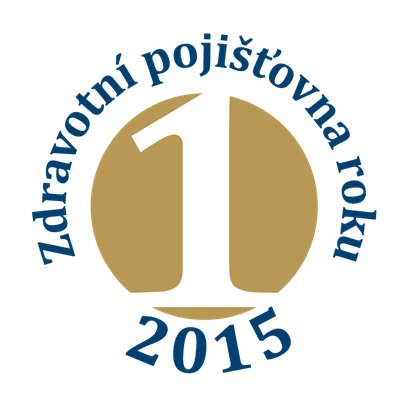 Cíl projektu: Zkvalitnění poskytovaného servisu zdravotních pojišťoven.Podpora komunikace zdravotních pojišťoven                          s pojištěnci a zdravotnickými zařízeními. poskytnout veřejnosti ucelený obraz o trhu a pomoci se snadněji zorientovat vE službách, které zdravotní pojišťovny nabízejí (což vzhledem k  vývoji demografické struktury populace nabývá na významu).
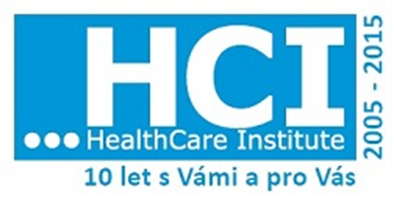 „Jediný, kdo může hlasovat, je pojištěnec svýma nohama.“
Anketa mezi ambulantními lékaŘivybrali nejlepŠí a nejhorŠí
Vyberte dvě zdravotní pojišťovny, u kterých považujete Vaši vzájemnou spolupráci na vysoké úrovni. Můžete také označit jednu ZP, se kterou se Vám spolupracuje nejhůře.
Jako nejlepší vybrány ZPMV, VZP a ČPZP. Je vidět dlouhodobá snaha o spolupráci s praktiky                a ambulantními specialisty.
Označte dvě ZP,                     u kterých nejlépe hodnotíte kvalitu vzájemné komunikace (např. ochotu poskytovat data, reakční dobu na                    e-maily, atd.)                          a dodržování vzájemných dohod.
VZP se výrazně posunula ve vnímání praktiků od období např. před 5 lety.
Vyberte dvě ZP, se kterými jste byli nejvíce spokojenosti z hlediska vstřícnosti a ochoty při zavádění nových výkonů                                   a zohledňování kvality poskytované péče v úhradách.
Zde je patrná dominance ZPMV a ČPZP. VZP mírně ztrácí.
Označte dvě ZP                       s nejlepším elektronickým portálem. Vybrat můžete také jednu ZP             s nejnižší úrovní portálu.
Zde je patrné, že portál zaměstnaneckých pojišťoven, je hodnocen lépe než VZP. Ta ho však nyní mění.
Označte dvě ZP, jejichž marketingové kampaně zaměřené na pacienta, považujete za nejlepší. Uvést můžete také jednu ZP              s nejnižší úrovní marketingových kampaní.
Jasná dominance marketingových kampaní ZPMV a VZP. Za nimi v závěsu ČPZP.
CELKOVÉ HODNOCENÍOČIMA PRAKTIKů                      a ambulantních specialistů
ZPMV
VZP
ČPZP
CGM ZP ROKU 20151) pohled nemocnic (hotovo)2) OČIMA PRAKTIKů                a AMBULANTNÍCH SPECIALISTů (HOTOVO)3) hodnocení pojišŤENCů (HOTOVO 24/11/2015)
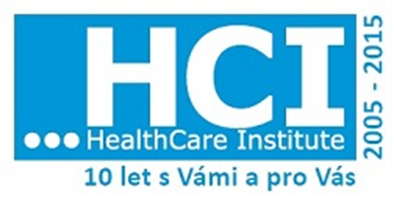 POKRAČUJEME I DALŠÍ ROK
Děkujeme za pozornost